Творческая игра«Ромашка на 8 марта»
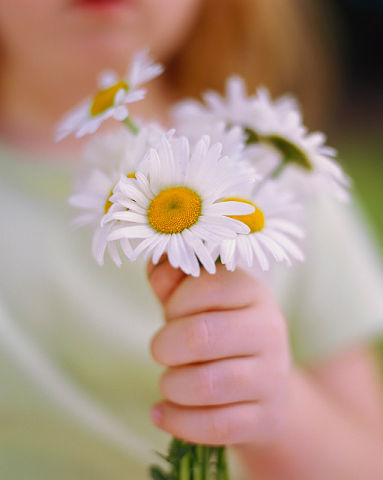 Автор: педагог-организатор Мишина Галина Владимировна
МОУ «Речушинская СОШ»
2017г
[Speaker Notes: Мероприятие проводится в форме игры без соревновательного момента. Девочек в количестве 4- 6 человек приглашаем к столу, на котором приготовлены ручки, карандаши, клей, ножницы, скотч, степлер, маркеры, бумага белая и цветная, картон) Вступление ведущего: Вот и закончилась зима. И пусть это только по календарю. А по календарю у нас первый весенний праздник – Международный женский день – 8 марта.  Еще не раз Зима покажет свой лютый характер, но Солнышко уже светит ярче, уже свисают с крыш сосульки, завораживая своими причудливыми формами и блестя на солнце. Жаль, что их никто не дарит в букетах как цветы. Напоминаю, любоваться сосульками вблизи опасно! Ходить и стоять нужно на безопасном расстоянии. В бинокль из окна своей квартиры наблюдать за весенней красотой из сосулек в самый раз. А букеты пусть будут из цветов как и положено. Впрочем, на 8 марта и цветы не все дарят. А какие весенние цветы вы знаете? Подснежники, тюльпаны, крокусы… Я хочу подарить вам сегодня ромашку. Ромашка на 8 марта! А вы знаете когда цветут ромашки? В июле, а не в марте.  И всё-таки это возможно. Вы же знаете сказку, в которой мачеха послала в лес за подснежниками свою падчерицу под новый год? Как она называется?]
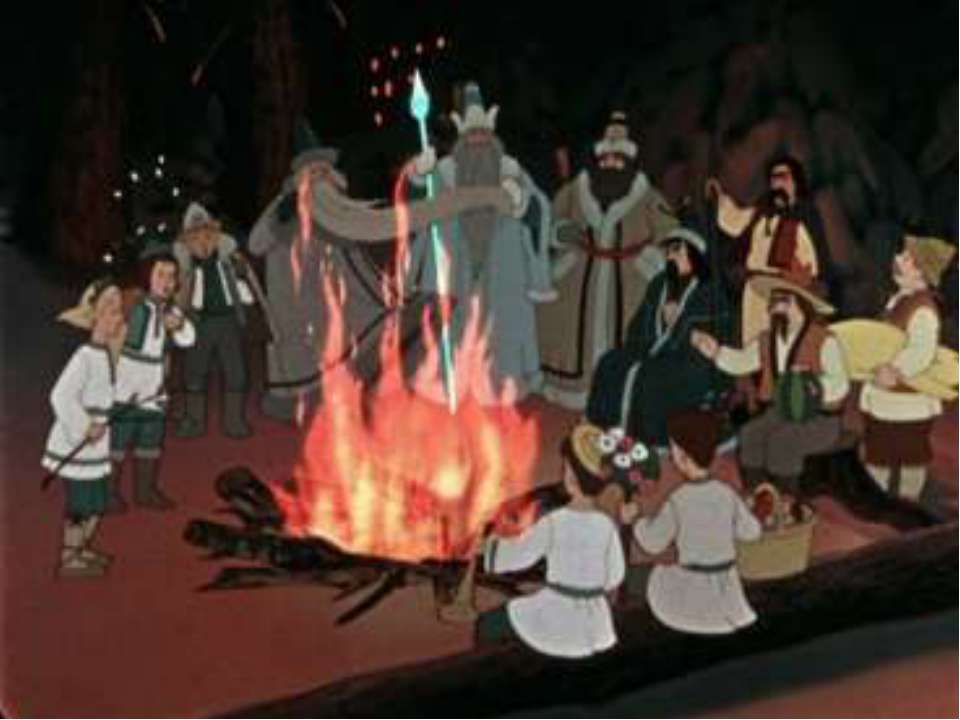 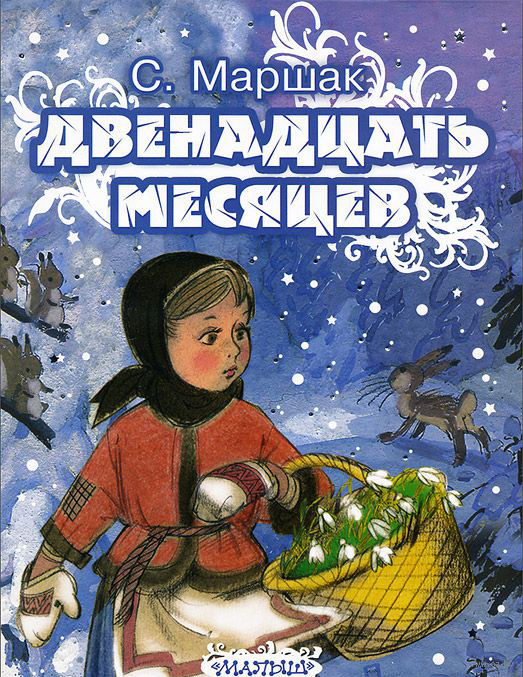 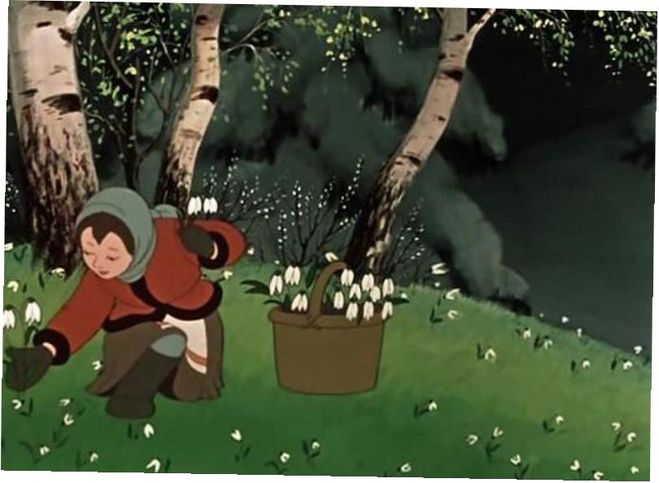 [Speaker Notes: 12 месяцев. Вот и я сегодня подобно героине этой сказки попросила одного из 12 месяцев маленький букетик ромашек. Одну из них я дарю вам!]
Выполняйте задания на лепестках ромашки
частушки
ребусы
Музыкальный привет
загадки
сюрприз
антонимы
хозяюшка
аппликация
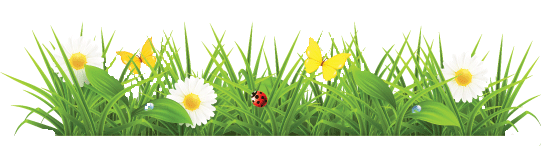 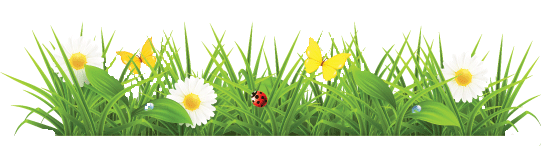 [Speaker Notes: Вот такую! Необычную, сказочную ромашку. Принимайте! (Для того, чтобы ромашка крутилась и появился указатель при воспроизведении презентации, НАЖМИТЕ НА СЕРДЦЕВИНУ РОМАШКИ!)]
Настроенье поднимают,Их все дамы обожают,Радуют всегда они,Счастьем наполняют дни!
ответ
Настроенье поднимают,Их все дамы обожают,Радуют всегда они,Счастьем наполняют дни!
Цветы
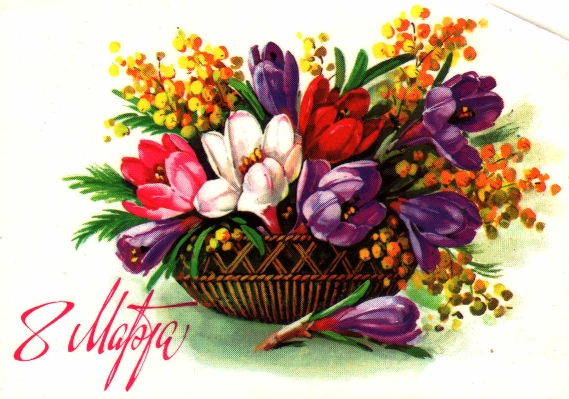 Расцветает он весной —Самой радостной порой,Не найти в цветке изъян,Так прекрасен наш...
ответ
[Speaker Notes: 12 месяцев. Вот и я сегодня подобно героине этой сказки попросила одного из 12 месяцев маленький букетик ромашек. Одну из них я дарю вам!]
Расцветает он весной —Самой радостной порой,Не найти в цветке изъян,Так прекрасен наш...
тюльпан
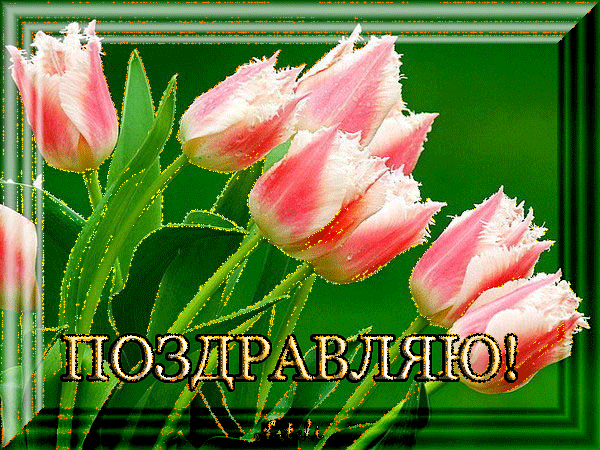 [Speaker Notes: 12 месяцев. Вот и я сегодня подобно героине этой сказки попросила одного из 12 месяцев маленький букетик ромашек. Одну из них я дарю вам!]
Маме с бабушкой вручу,Настроенье подниму,Нарисую от руки.И туда впишу стихи!
ответ
Маме с бабушкой вручу,Настроенье подниму,Нарисую от руки.И туда впишу стихи!
Открытка
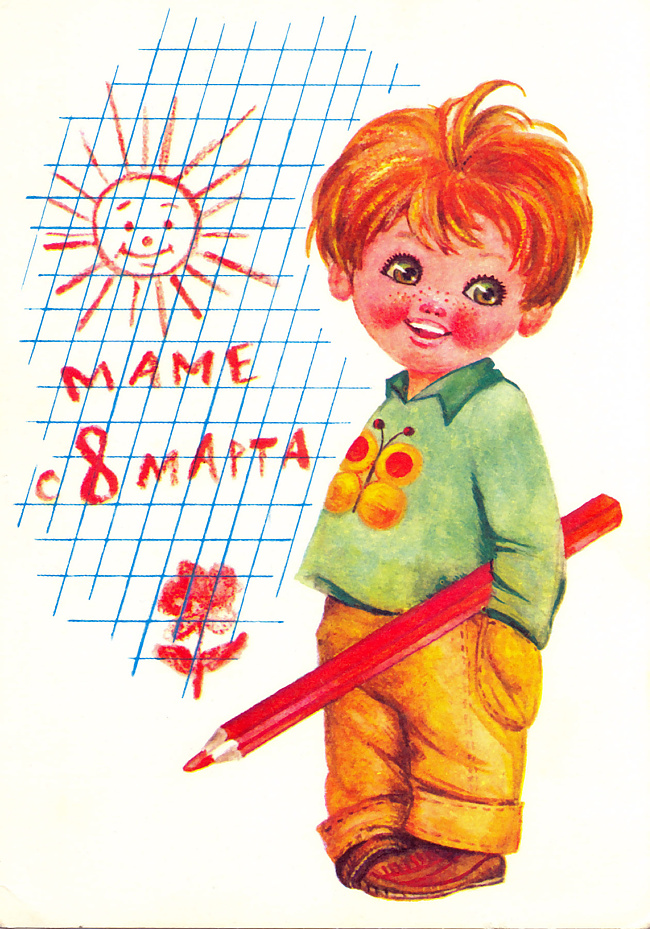 С мартом они появляются,Под снегом пробуждаются,Их сегодня я куплю,Своей маме принесу.
ответ
С мартом они появляются,Под снегом пробуждаются,Их сегодня я куплю,Своей маме принесу.
Подснежники
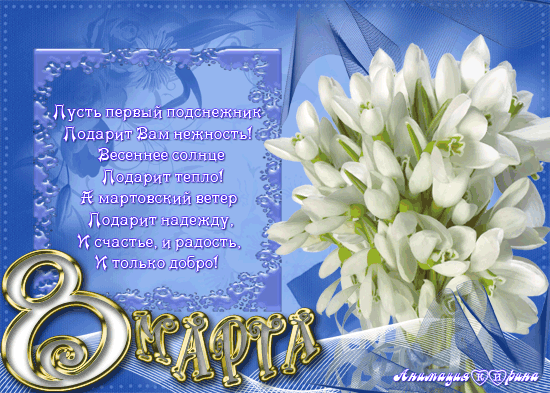 Если женщин поздравляем,Мы с Международным днем,То в подарок непременно,Позаботимся о нем.
ответ
Если женщин поздравляем,Мы с Международным днем,То в подарок непременно,Позаботимся о нем.
Букет
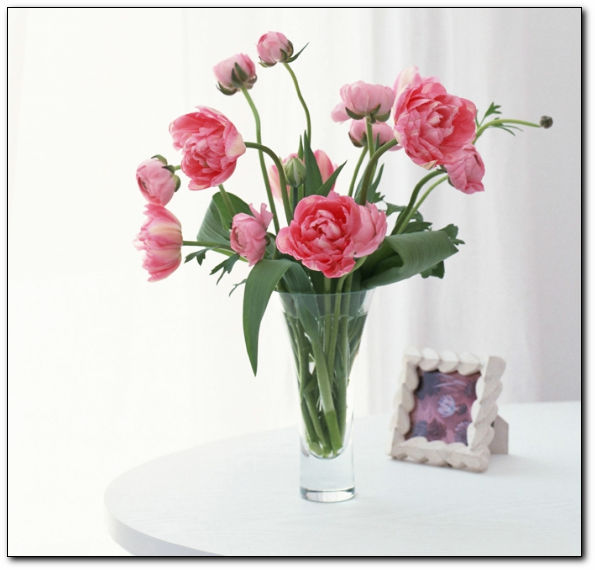 Выполняйте задания на лепестках ромашки
частушки
ребусы
Музыкальный привет
загадки
сюрприз
антонимы
хозяюшка
аппликация
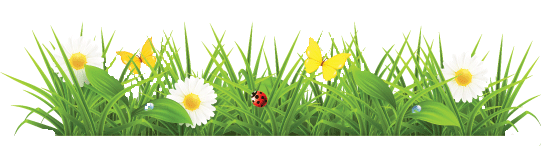 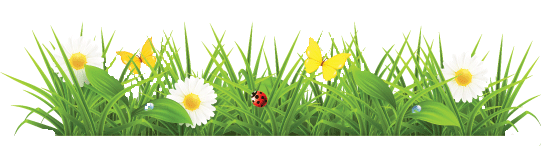 Примите поздравление!
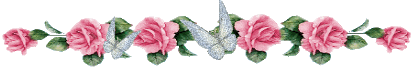 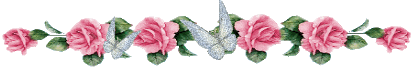 [Speaker Notes: (Гиперссылка на источник видео поздравления в «ютубе», есть ссылка на последнем слайде)]
Выполняйте задания на лепестках ромашки
частушки
ребусы
Музыкальный привет
загадки
сюрприз
антонимы
хозяюшка
аппликация
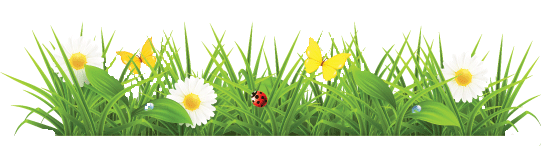 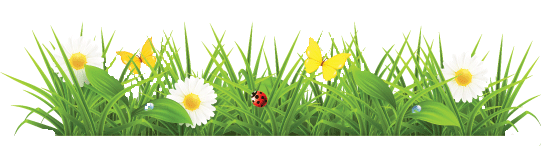 Анто́нимы — это слова одной части речи, различные по звучанию и написанию, имеющие прямо противоположные лексические значения, например: «правда» — «ложь», «добрый» — «злой», «говорить» — «молчать».
Вечер
Осень
Папа
Засыпать вечером
Мешать дедушке
Прохладный 
Продать  уродливый веник
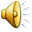 Составьте  небольшой рассказ из антонимов данных слов и словосочетаний
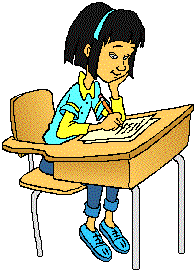 [Speaker Notes: (Музыкальное сопровождение презентации скачайте по ссылке на последнем слайде и извлеките из архива (.rar) на рабочий стол)]
Анто́нимы — это слова одной части речи, различные по звучанию и написанию, имеющие прямо противоположные лексические значения, например: «правда» — «ложь», «добрый» — «злой», «говорить» — «молчать».
Вечер
Осень
Папа
Засыпать вечером
Мешать дедушке
Прохладный 
Продать  уродливый веник
Утро 
Весна 
Мама 
Просыпаться утром
Помогать бабушке
Теплый 
Купить  красивый букет
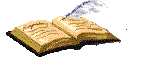 Выполняйте задания на лепестках ромашки
частушки
ребусы
Музыкальный привет
загадки
сюрприз
антонимы
хозяюшка
аппликация
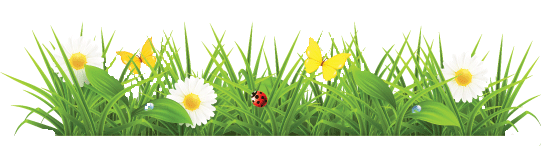 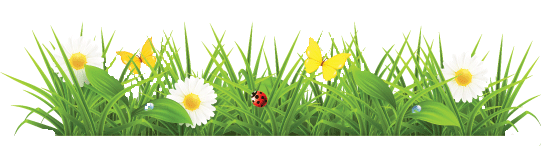 Ре́бус — загадка, в которой разгадываемые слова даны в виде рисунков в сочетании с буквами и другими знаками..
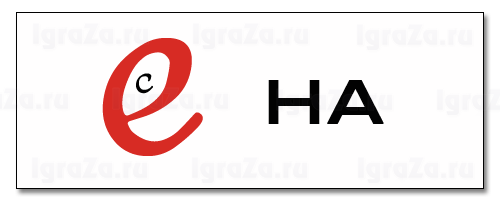 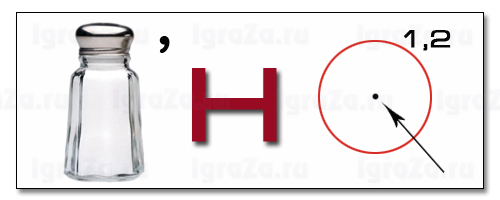 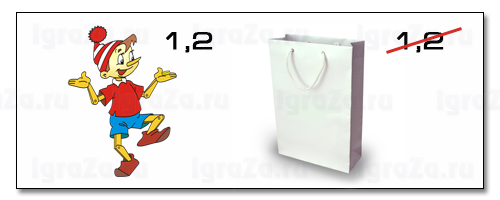 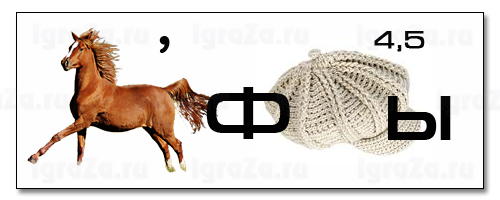 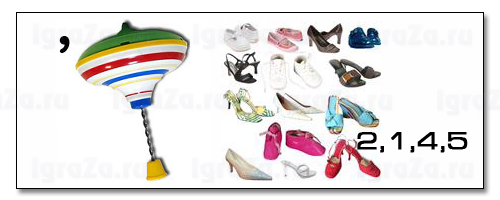 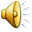 ответ
Ре́бус — загадка, в которой разгадываемые слова даны в виде рисунков в сочетании с буквами и другими знаками..
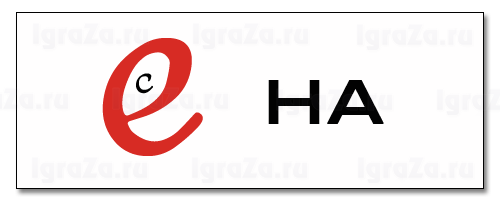 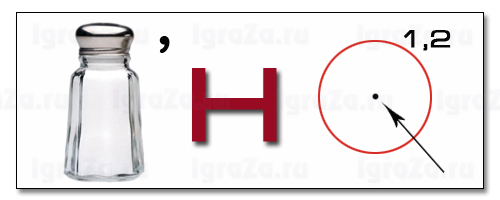 Весна
Солнце
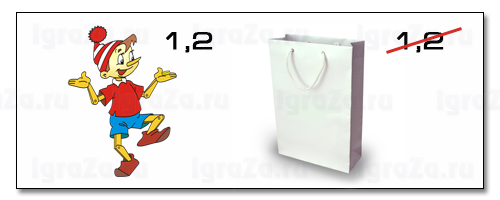 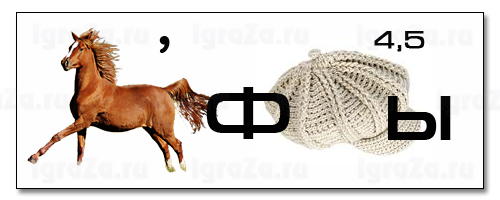 Букет
Конфеты
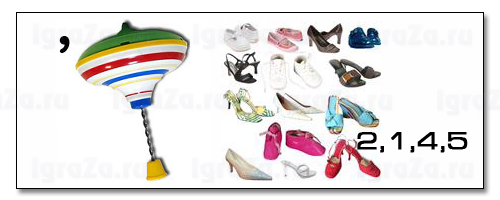 Любовь
Выполняйте задания на лепестках ромашки
частушки
ребусы
Музыкальный привет
загадки
сюрприз
антонимы
хозяюшка
аппликация
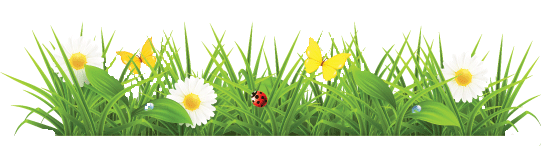 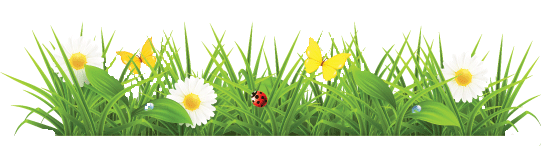 Из  подручных  материалов  создайте поздравительную  аппликацию  к  празднику.
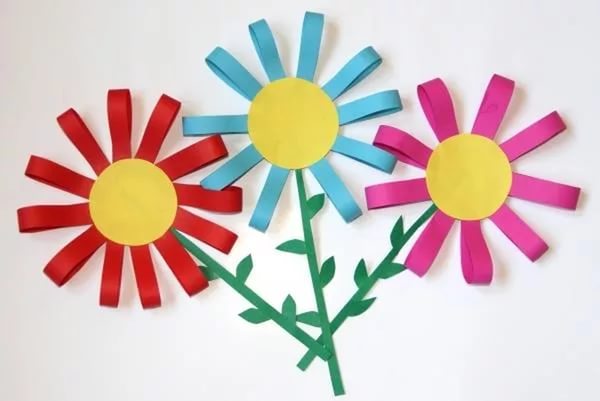 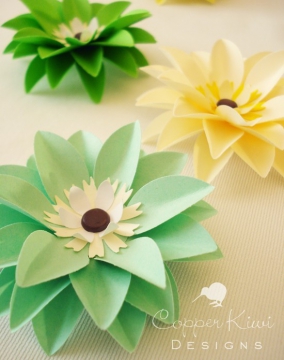 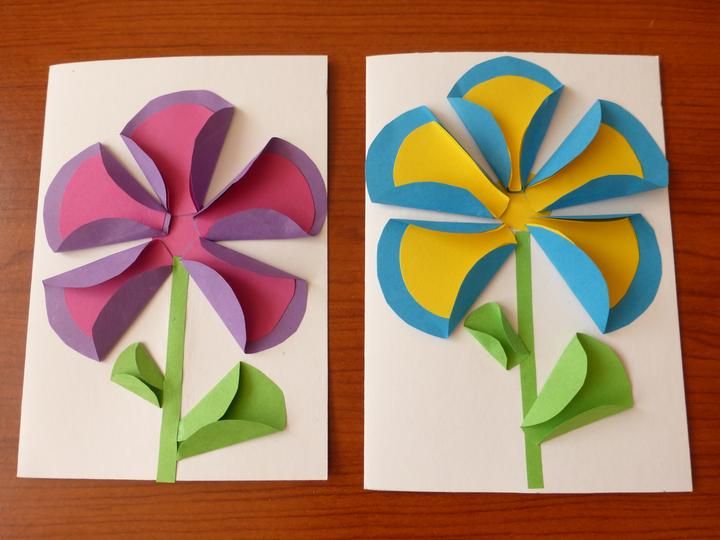 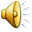 Выполняйте задания на лепестках ромашки
частушки
ребусы
Музыкальный привет
загадки
сюрприз
антонимы
хозяюшка
аппликация
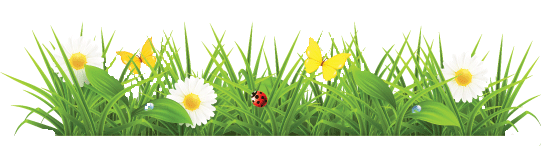 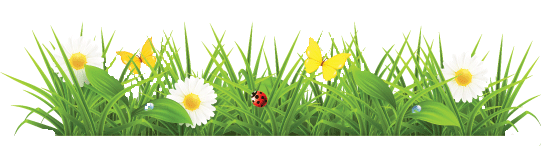 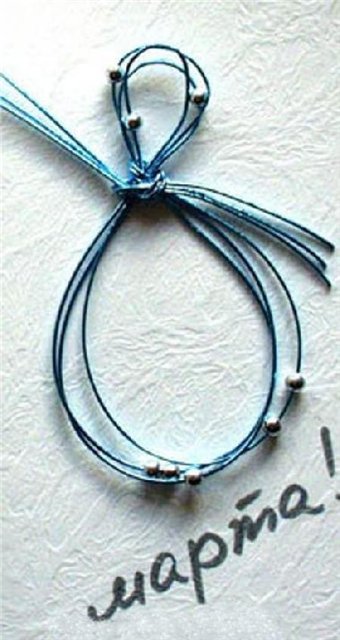 Музыкальный привет!
[Speaker Notes: (Гиперссылка на источник видео частушки в исполнении учителей и учениц в «ютубе», есть ссылка на последнем слайде)]
Выполняйте задания на лепестках ромашки
частушки
ребусы
Музыкальный привет
загадки
анаграммы
антонимы
хозяюшка
аппликация
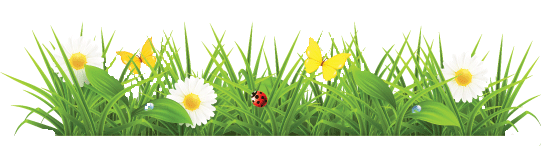 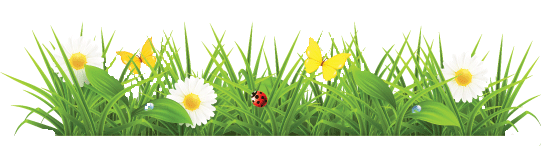 Придумайте поздравительные частушки на 8 мартаи исполните их нам.
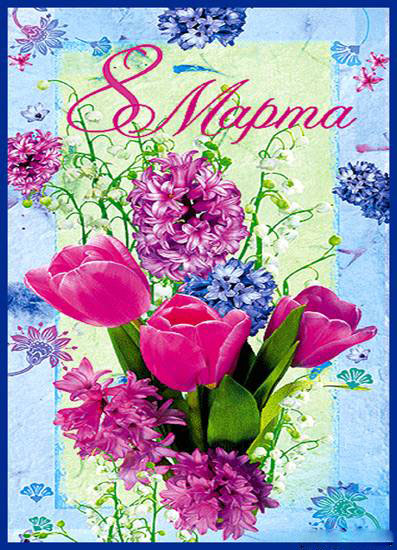 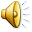 Задание для кл. руководителей или мам, бабушек
Исполните частушки
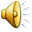 Ой, беда, беда, беда!В нашей школе чехарда,За подарками мальчишкиРазбежались кто куда!

У частушки есть начало,У частушки есть конец.Кто частушки наши слушал,Прямо скажем - молодец
Ой, весна, весна, весна,Будь с девчонками честна:Всем раздай свои веснушки,Пропоём тебе частушки!

ВЫ ТАНЦУЕТЕ, ПОЕТЕ,КНИЖКИ ЛЮБИТЕ ЧИТАТЬ.НЕ ЗАБУДЬТЕ НА УРОКАХ ХОТЬ бы ЧТО-ТО РАССКАЗАТЬ!
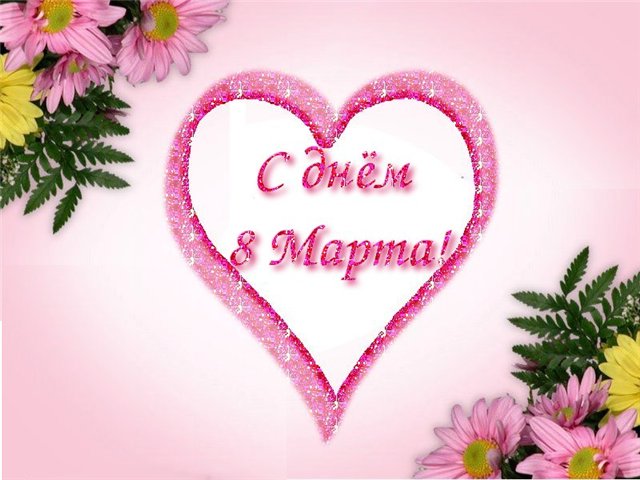 Выполняйте задания на лепестках ромашки
частушки
ребусы
Музыкальный привет
загадки
сюрприз
антонимы
хозяюшка
аппликация
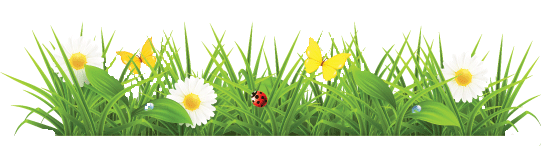 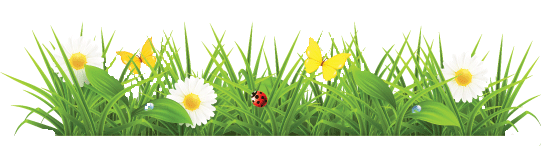 Хозяюшка  сварила щи и напекла блинов. Какие ингредиенты нужны для приготовления  щей и  выпечки блинов?
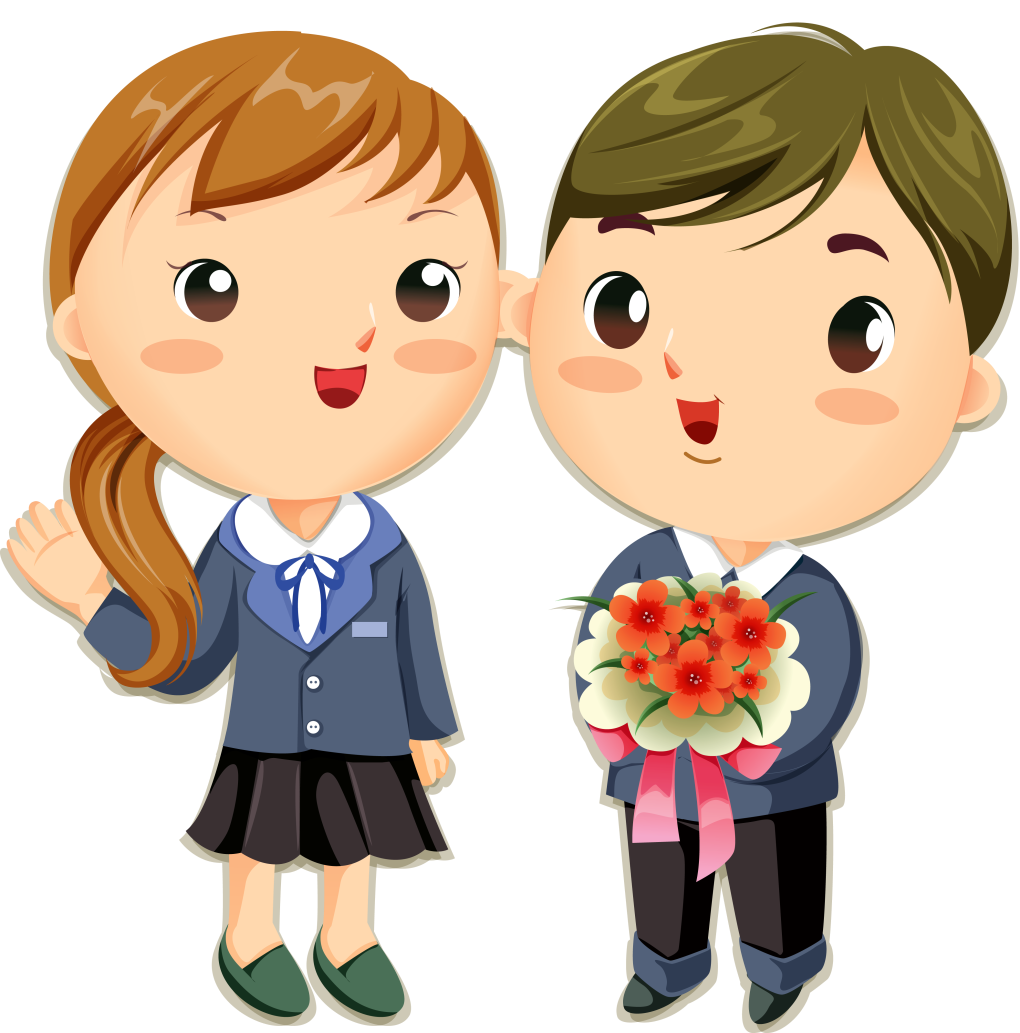 Мясо
Рыба
Капуста
Морковь
Яйца 
Вода 
Лук
Томат (томатная паста)
Перец 
Сахар 
Мука 
Картофель 
Молоко 
Соль 
Лавровый лист
Дрожжи (разрыхлитель для теста)
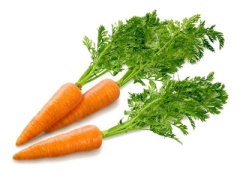 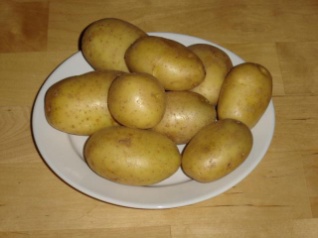 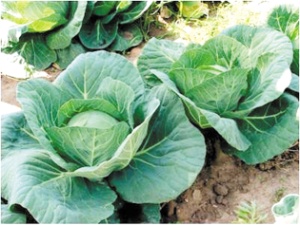 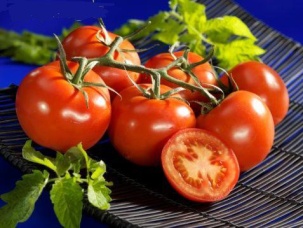 ответ
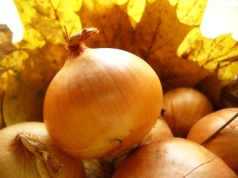 Хозяюшка  сварила щи и напекла блинов. Какие ингредиенты нужны для приготовления  щей и  выпечки блинов?
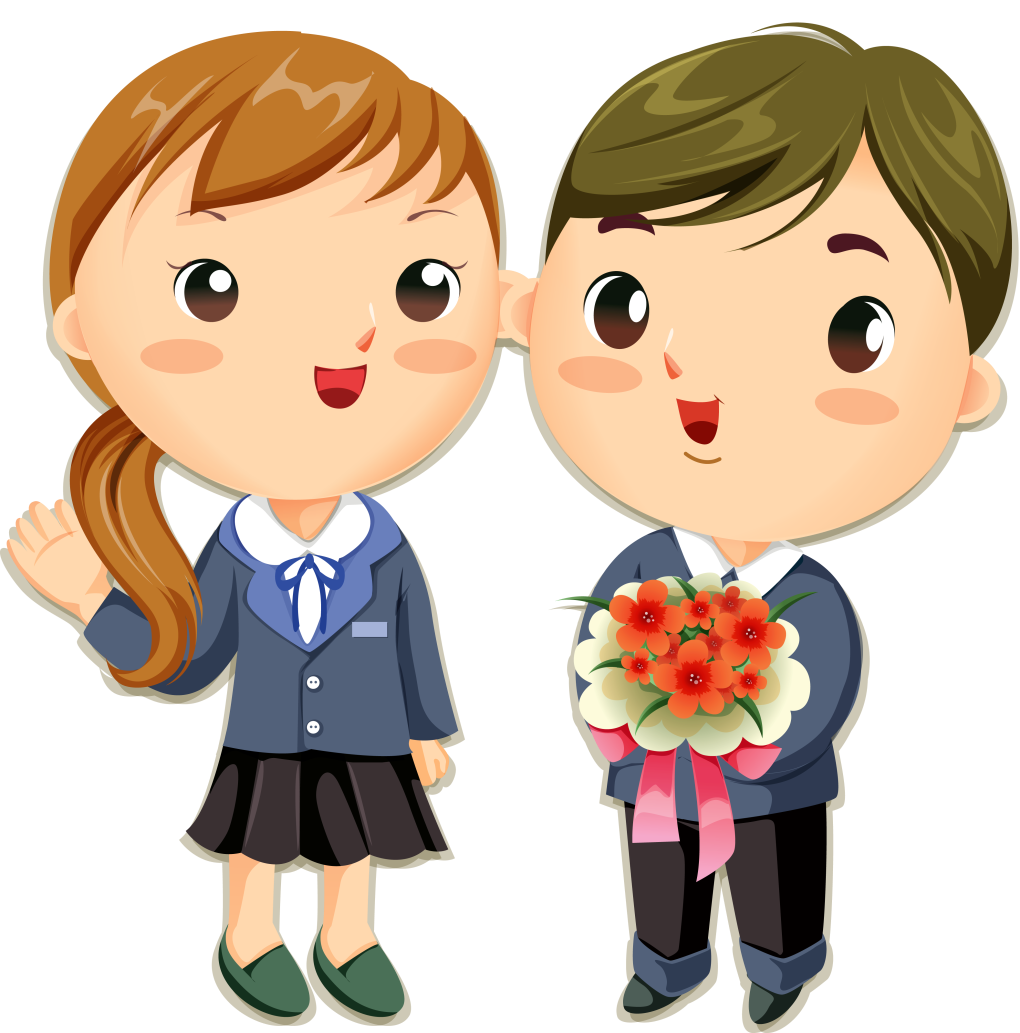 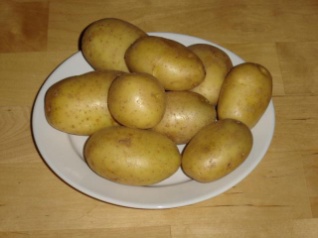 Мясо
Капуста
Морковь
Перец
Соль 
Картофель 
Вода 
Лук
Томат (томатная паста)
Лавровый лист
Сахар 
Мука 
Яйца
Молоко 
Вода
Соль 
Дрожжи (разрыхлитель для теста)
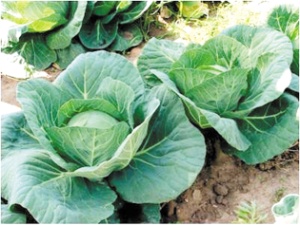 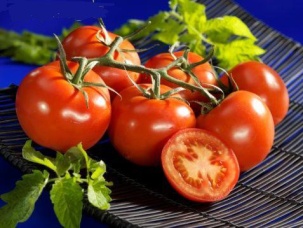 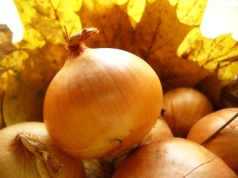 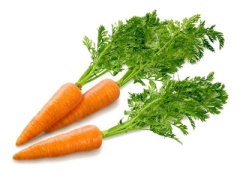 С праздником!Спасибо за то, что были сегодня с нами и до новых встреч!
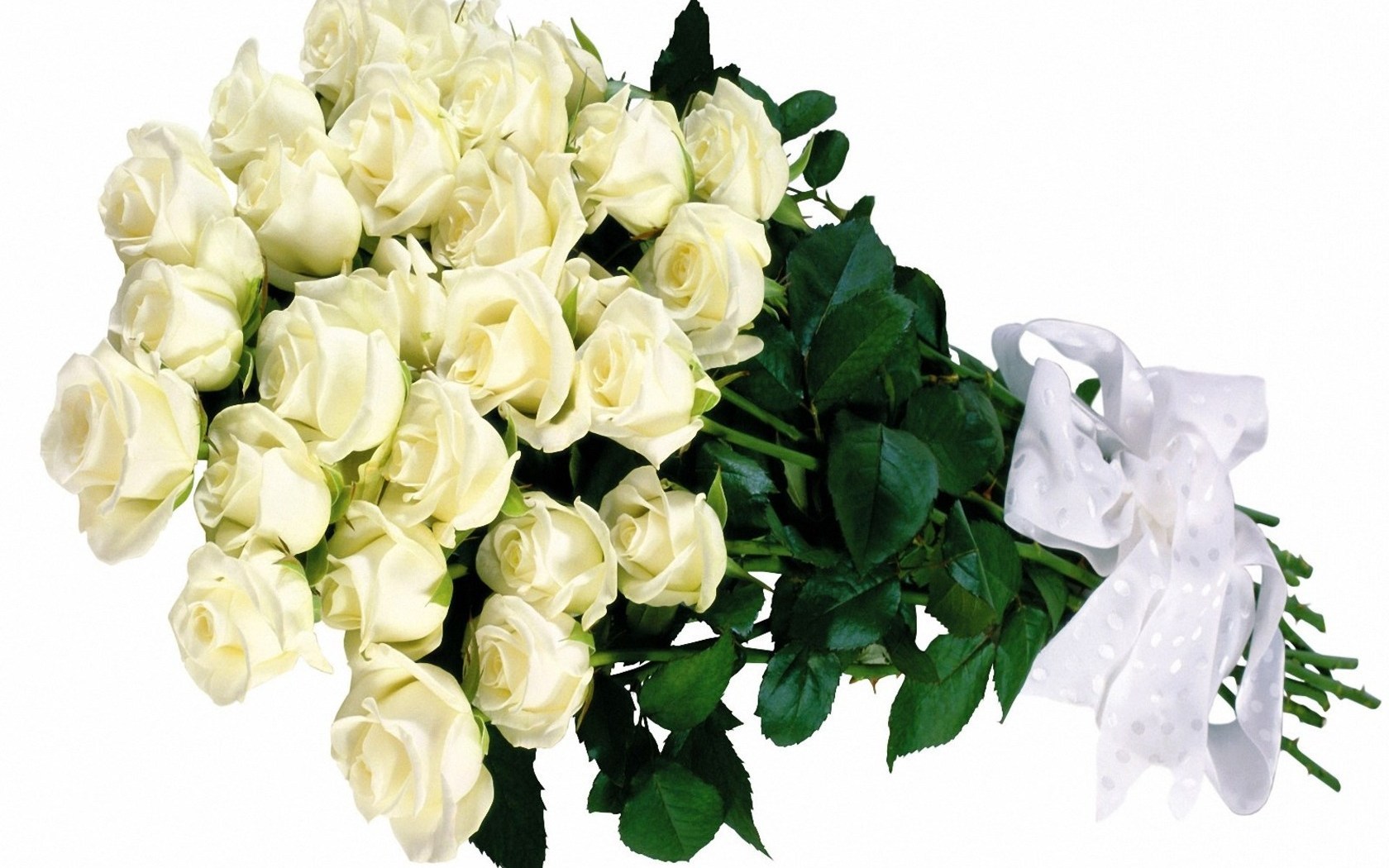 Использован материал:
http://pozdravok.ru/scenarii/konkursy/zagadki-prazdnik/8-marta/
https://ru.wikipedia.org/wiki/Ребус
https://ru.wikipedia.org/wiki/Антонимы
http://nochdobra.com/wp-content/uploads/2016/02/1.jpg
http://cdn01.ru/files/users/images/aa/e6/aae68d8750f2d6ac817f422e30fb263d.jpg
http://svitppt.com.ua/images/40/39535/960/img11.jpg
https://ru.wikipedia.org/wiki/Анаграмма
http://5klass.net/datas/russkij-jazyk/Pervaja-bukva/0015-015-Anagrammy.jpg
http://2becomegu.ru/ykizayof/2720
https://im0-tub-ru.yandex.net/i?id=b6677e3b8f2123a68a2b11faeef7cbf3-l&n=13
http://www.baby-flash.com/wordpress/wp-content/uploads/2014/11/creazioni_collage/creazioni_collage22.jpg
https://youtu.be/4wKB1dKYgz0
https://youtu.be/WWZ3EXEIyZg
Музыкальное сопровождение презентации: http://www.proshkolu.ru/user/galimai/file/6360380/